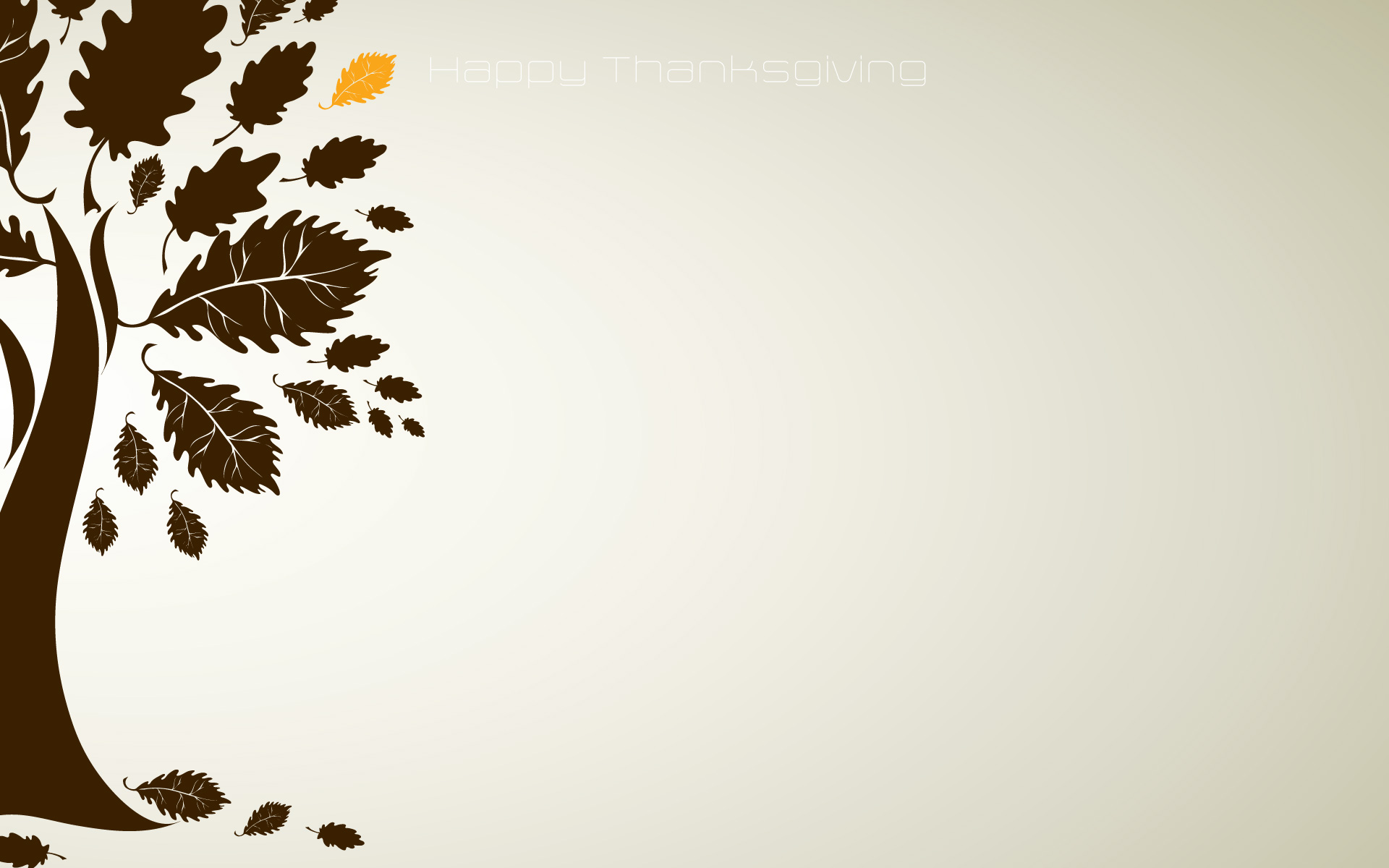 A Heart of Gratitude 
Psalm 138
November 20, 2022
John Calvin
“The most holy service that we can render to God is to be employed in praising His name.”
1 Timothy 4:1-4
1 But the Spirit explicitly says that in later times some will fall away from the faith, paying attention to deceitful spirits and doctrines of demons, 2 by means of the hypocrisy of liars seared in their own conscience as with a branding iron, 3 men who forbid marriage and advocate abstaining from foods which God has created to be gratefully shared in by those who believe and know the truth. 4 For everything created by God is good, and nothing is to be rejected if it is received with gratitude;
Anne Steele (1717-1778)
Father, whate’er of earthly bliss
Thy sovereign will denies,
Accepted at Thy throne of grace,
let this petition rise:
Give me a calm, a thankful heart,
from every murmur free!
The blessings of Thy grace impart,
and make me live to Thee.
Romans 1:18-21
18 For the wrath of God is revealed from heaven against all ungodliness and unrighteousness of men who suppress the truth in unrighteousness, 19 because that which is known about God is evident within them; for God made it evident to them. 20 For since the creation of the world His invisible attributes, His eternal power and divine nature, have been clearly seen, being understood through what has been made, so that they are without excuse. 21 For even though they knew God, they did not honor Him as God or give thanks, but they became futile in their speculations, and their foolish heart was darkened.
Thankfulness/gratitude
1 Thessalonians 5:18 - “in everything give thanks; for this is God's will for you in Christ Jesus.” 
Ephesians 5:20 - “always [be] giving thanks for all things in the name of our Lord Jesus Christ to God, even the Father.” 
Colossians 2:7 we are to be “overflowing with gratitude.” 
Colossians 2:17 - “Whatever you do in word or deed, do all in the name of the Lord Jesus, giving thanks through Him to God the Father.”
The resolve to be thankful (138:1-2)
I will give You thanks with all my heart; I will sing praises to You before the gods. 2 I will bow down toward Your holy temple…
I will give You thanks with all my heart…
I will sing praise to You before the gods…
I will bow down toward Your holy temple…
The reasons to be thankful (138:2b-8a)
And give thanks to Your name for Your lovingkindness and Your truth…
We thank God for His lovingkindness (2b)
Romans 2:4
Or do you think lightly of the riches of His kindness and tolerance and patience, not knowing that the kindness of God leads you to repentance?
Titus 3:5
He saved us, not on the basis of deeds which we have done in righteousness, but according to His mercy…
The reasons to be thankful (138:2b-8a)
And give thanks to Your name for Your lovingkindness and Your truth…
We thank God for His lovingkindness (2b)
We thank God for His truth (2c)
John 1:17
For the Law was given through Moses; grace and truth (lovingkindness and faithfulness) were realized through Jesus Christ.
The reasons to be thankful (138:2b-8a)
And give thanks to Your name for Your lovingkindness and Your truth…
We thank God for His lovingkindness (2b)
We thank God for His truth (2c)
We thank God for His answers (3)
Matthew Henry
Those that trade with heaven by prayer grow rich by quick returns.
1 Peter 1:6-7
6 In this you greatly rejoice, even though now for a little while, if necessary, you have been distressed by various trials, 7 so that the proof of your faith, being more precious than gold which is perishable, even though tested by fire, may be found to result in praise and glory and honor at the revelation of Jesus Christ…
The reasons to be thankful (138:2b-8a)
And give thanks to Your name for Your lovingkindness and Your truth…
We thank God for His lovingkindness (2b)
We thank God for His truth (2c)
We thank God for His answers (3)
We thank God for His glory (4-5)
We thank God for His regard (6)
We thank God for His salvation (7)
We thank God for His accomplishments (8a)
The request to be thankful (138:8b)
Do not forsake the works of Your hands.
Father, whate’er of earthly bliss
Thy sovereign will denies,
Accepted at Thy throne of grace,
let this petition rise:
Give me a calm, a thankful heart,
from every murmur free!
The blessings of Thy grace impart,
and make me live to Thee.